[Speaker Notes: I Survived the Sinking of the Titanic, 1912]
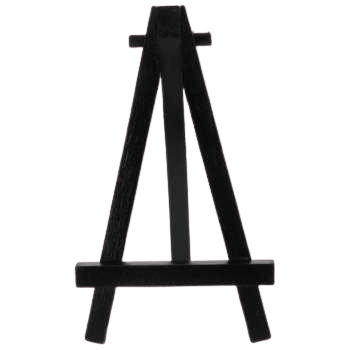 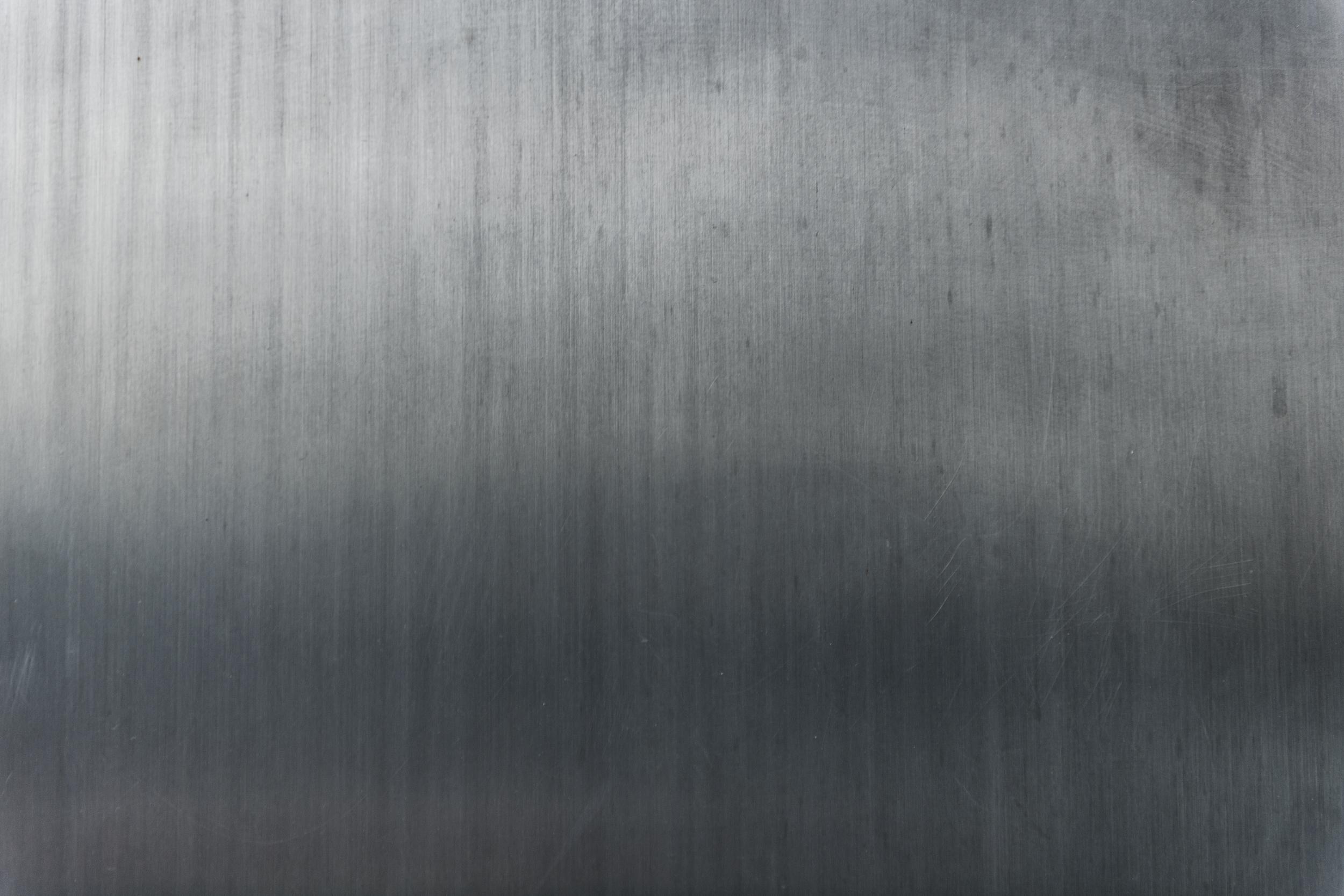 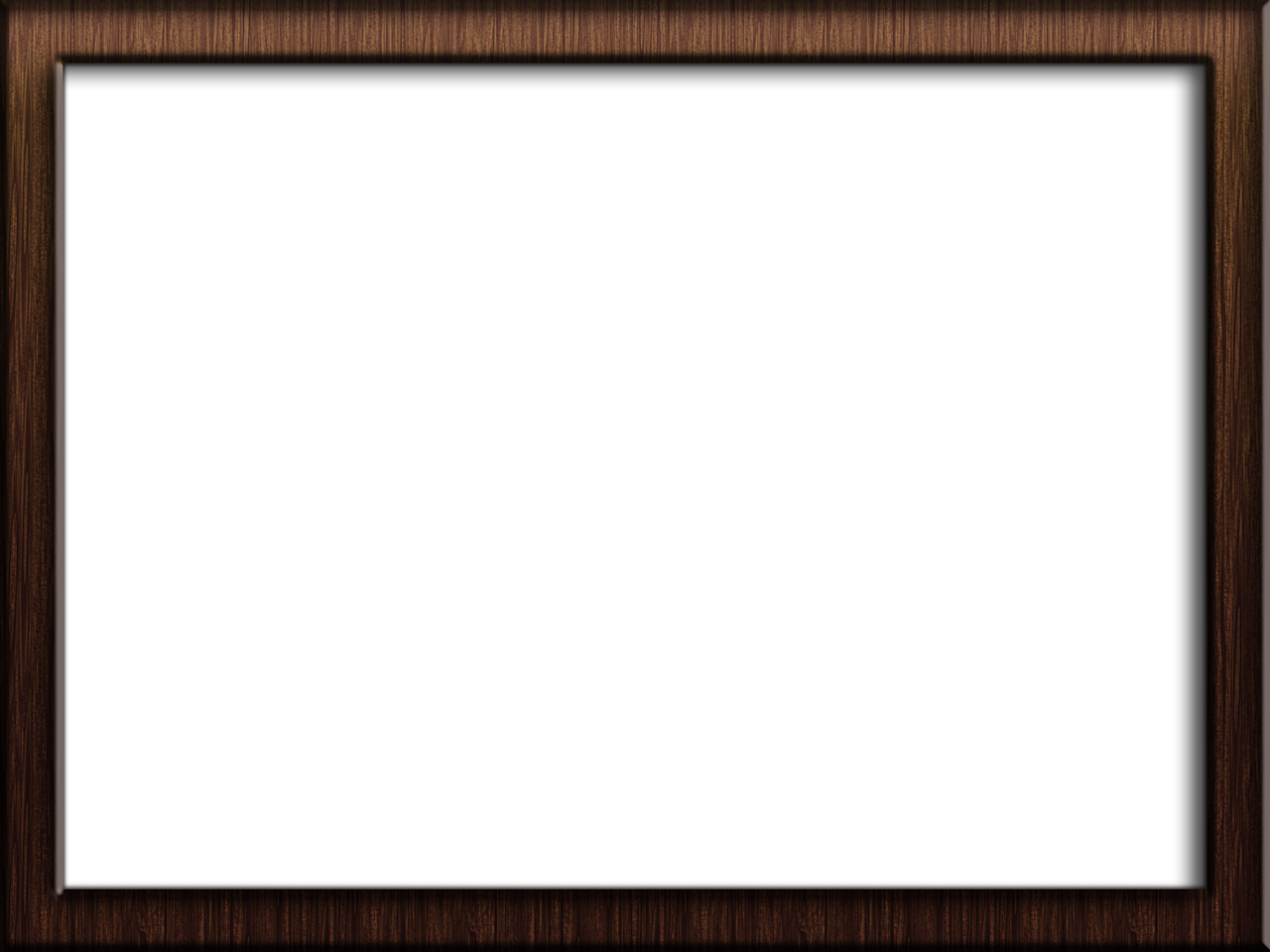 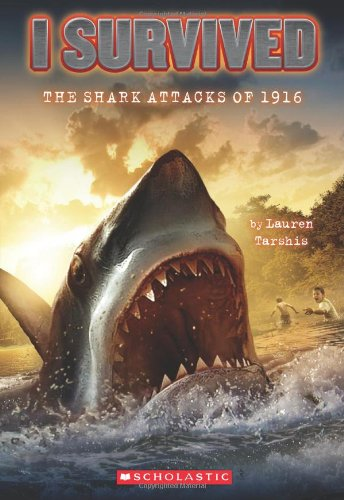 [Speaker Notes: I Survived the Shark Attacks of 1916]
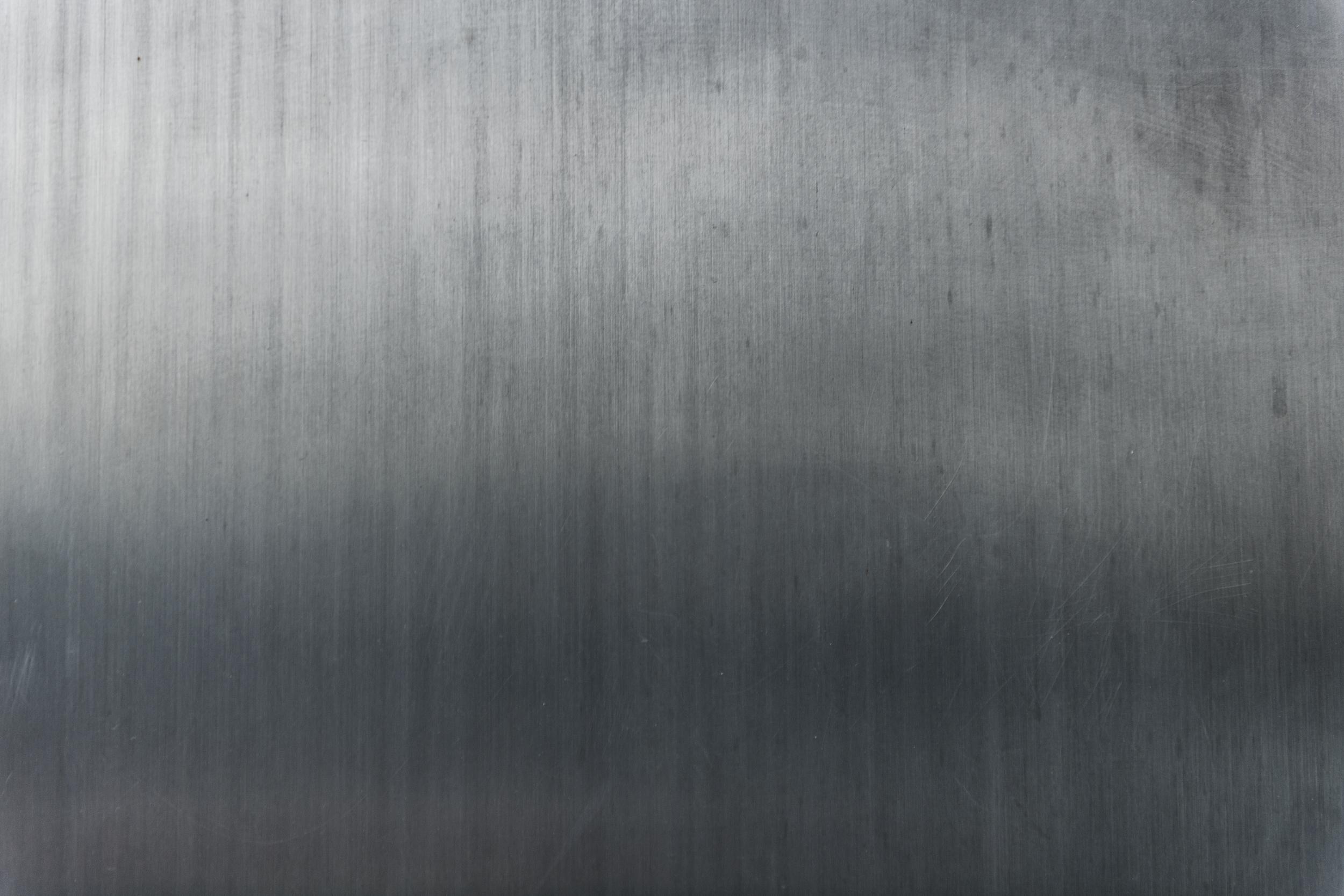 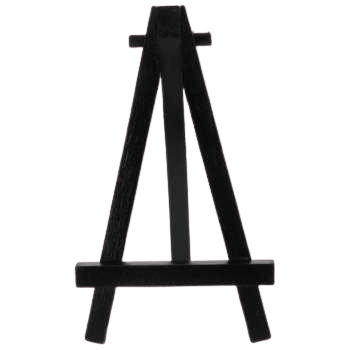 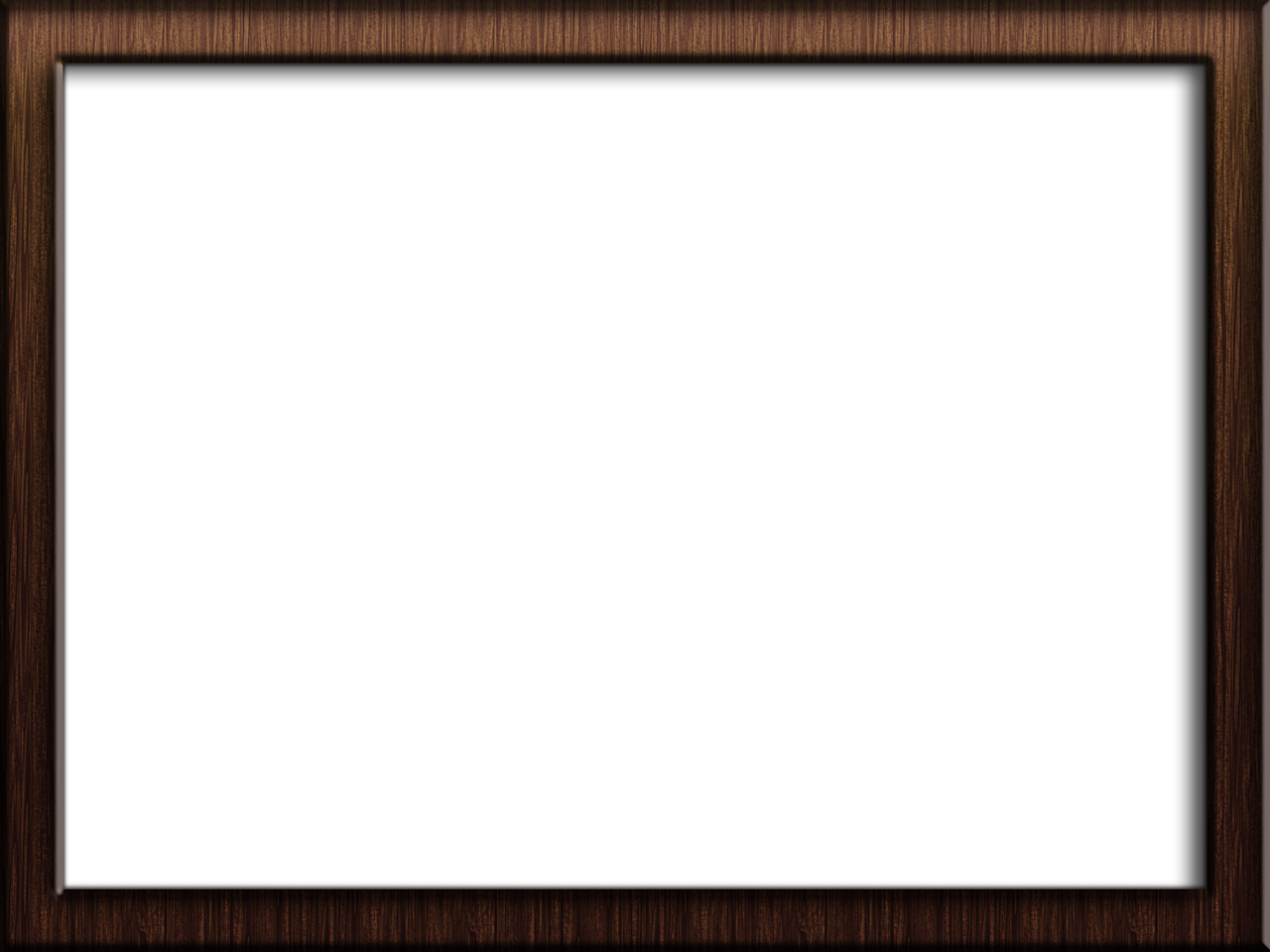 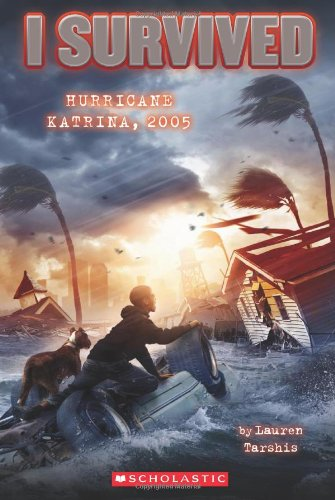 [Speaker Notes: I Survived Hurricane Katrina, 2005]
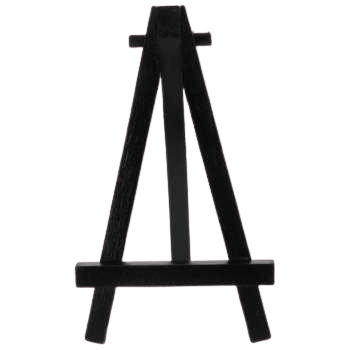 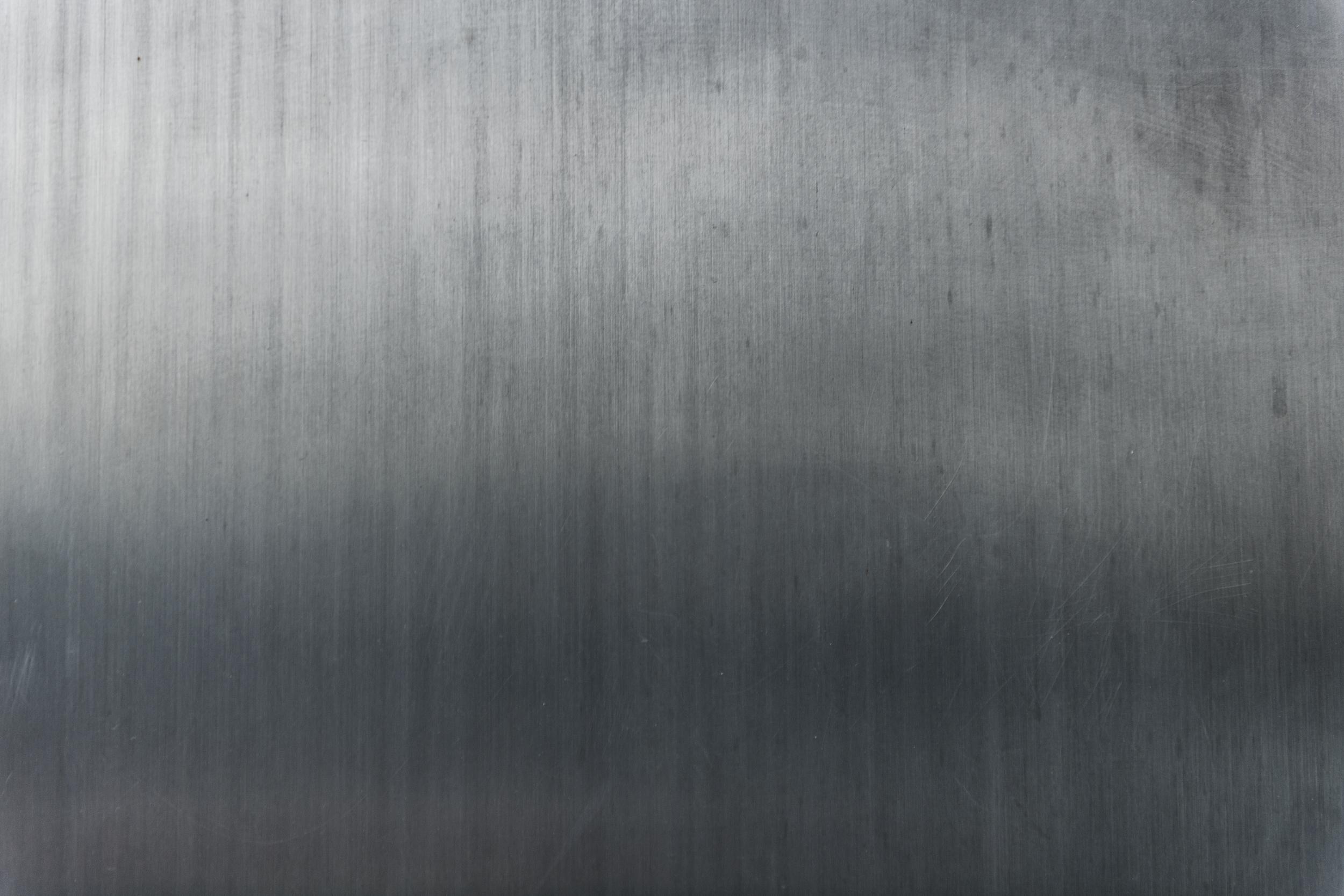 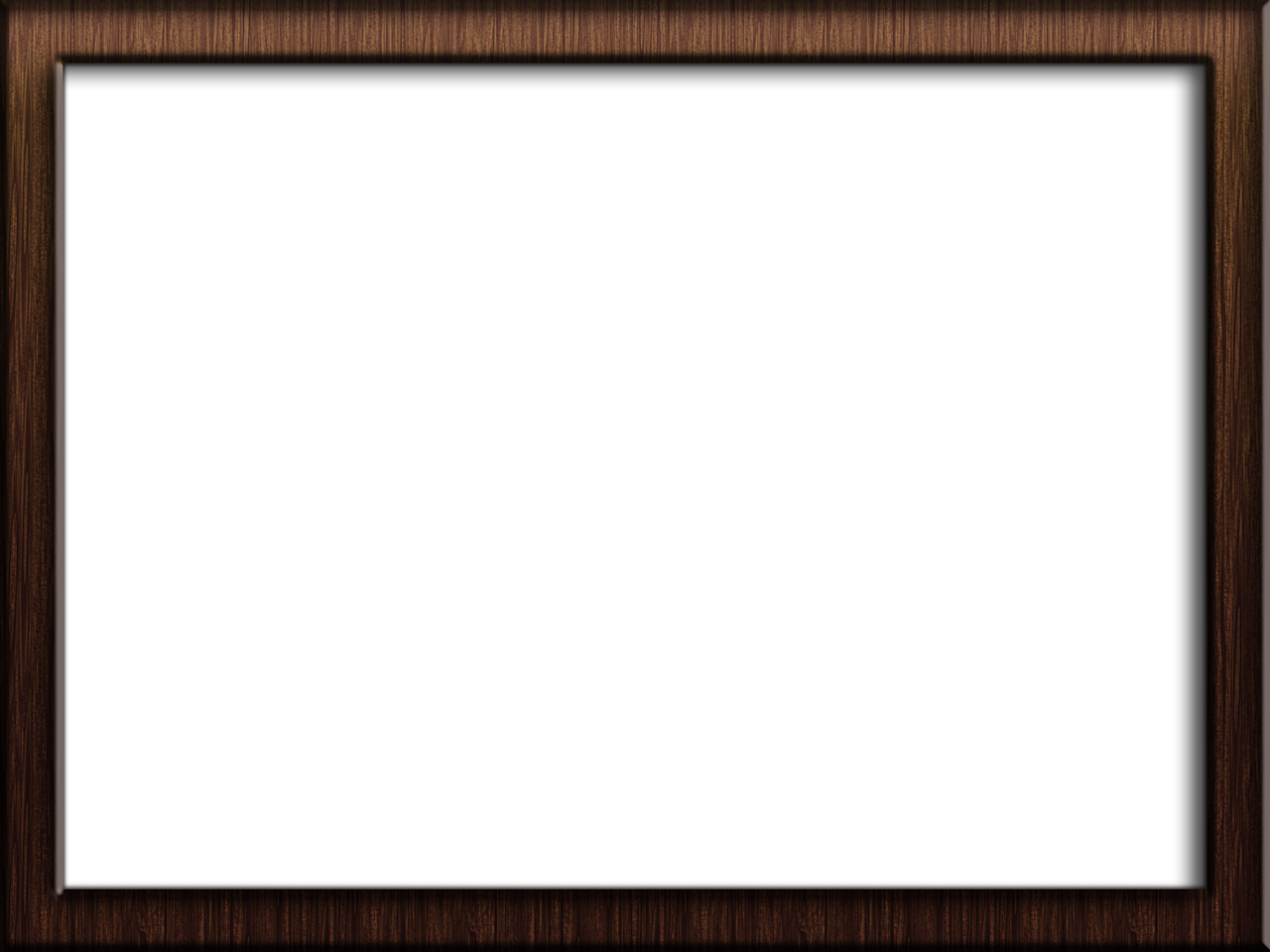 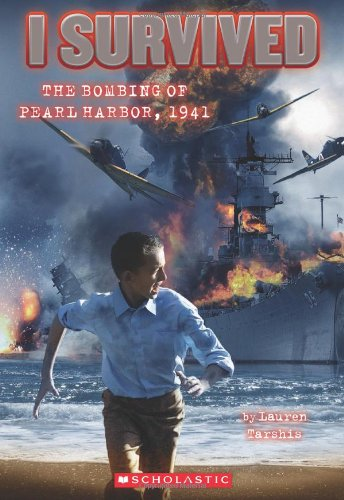 [Speaker Notes: I Survived the Bombing of Pearl Harbor, 1941]
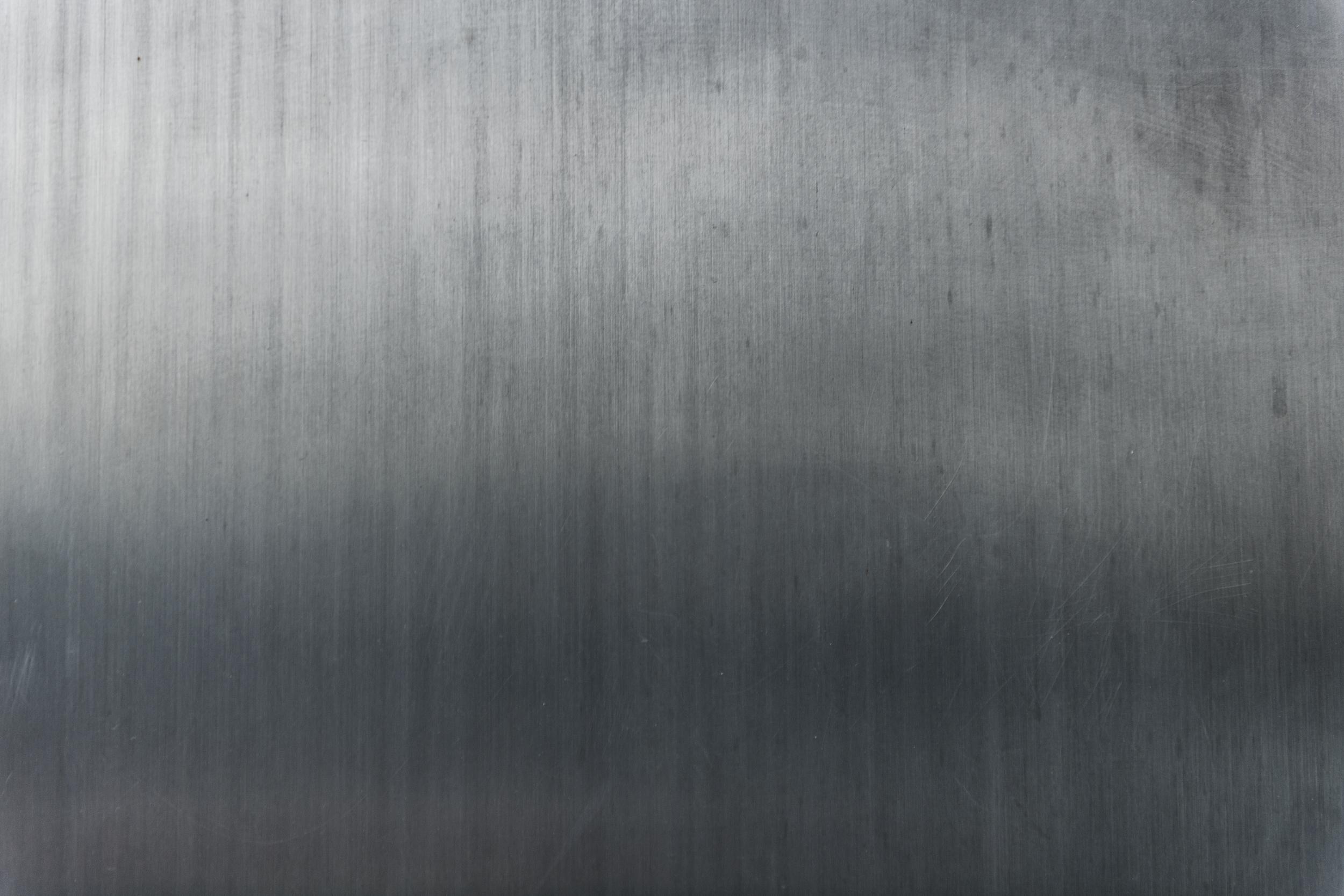 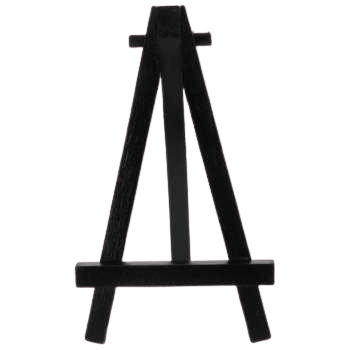 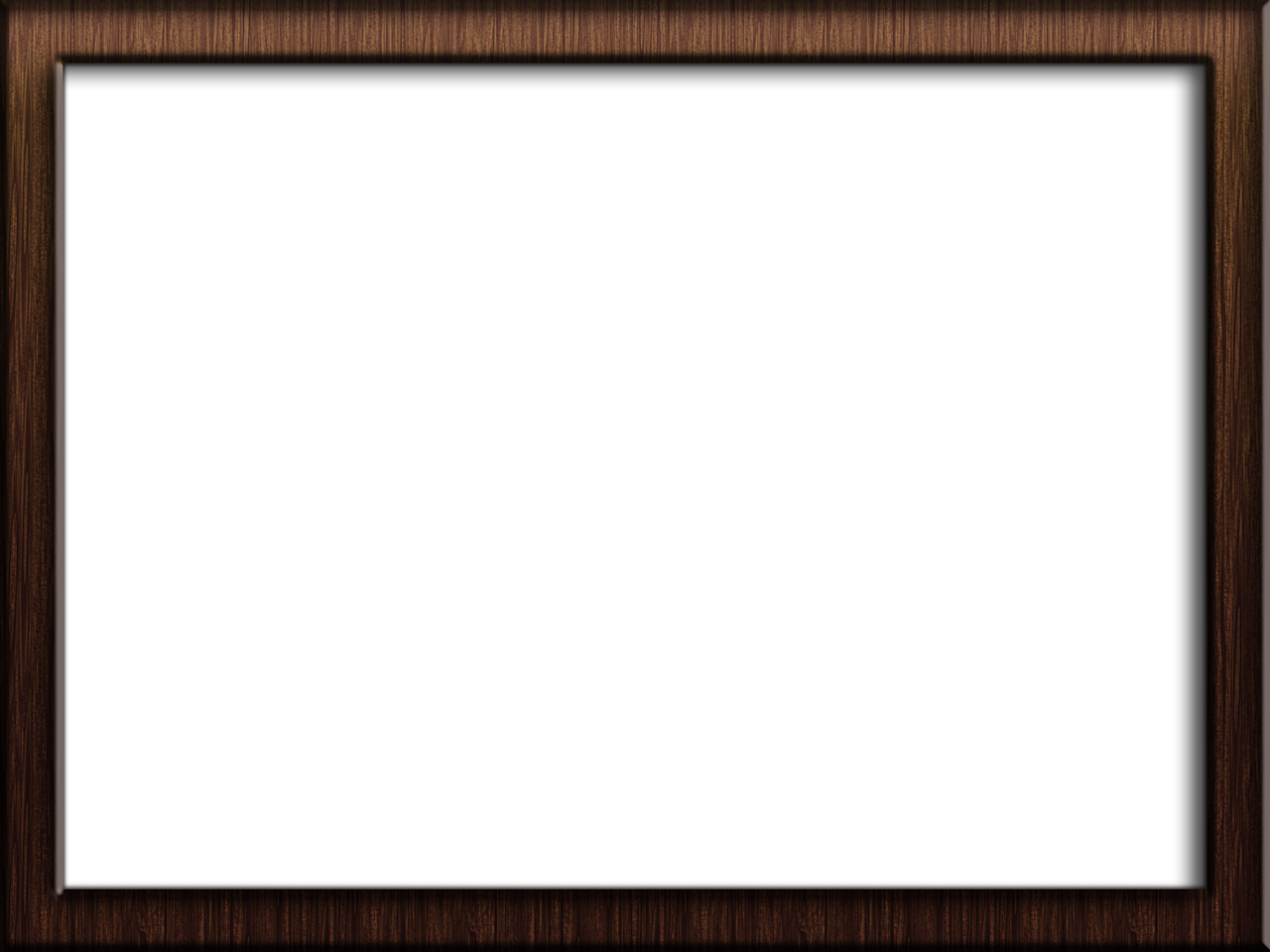 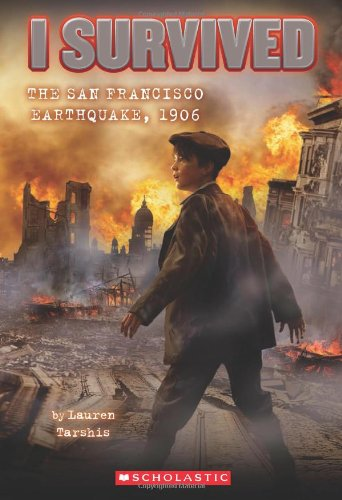 Created by Veronica Menjivar-Alfa
[Speaker Notes: I Survived the San Francisco Earthquake, 1906]